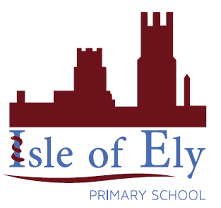 Knowledge Organiser 
                    Year 3 - Spring Term B 
                      History – The War of the Roses and		Henry VII
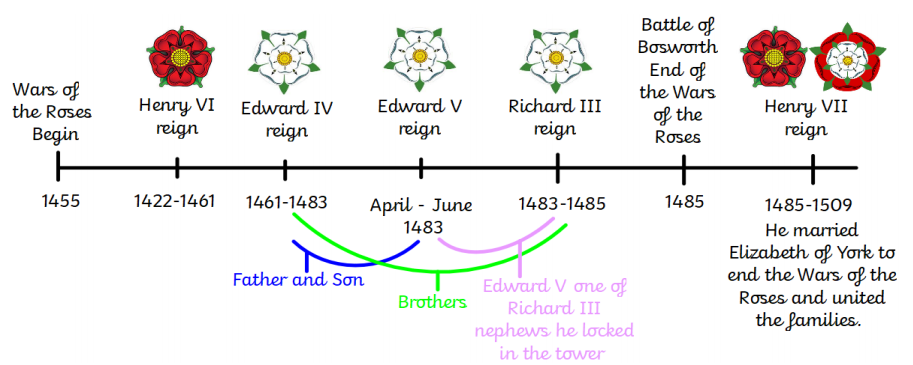